叫我人氣王
情緒篇~生氣/難過
想一想
你認為怎樣情緒的人是人氣王?
你認為發現自己生氣/傷心的情緒重要嗎?
   為什麼?
3. 你認為接受自己生氣/傷心的情緒重要嗎?
   為什麼?
4. 你認為學會轉換自己生氣/傷心的情緒重要嗎?
   為什麼?
5. 你認為表達自己生氣/傷心的情緒重要嗎?
   為什麼?
故事開始囉!
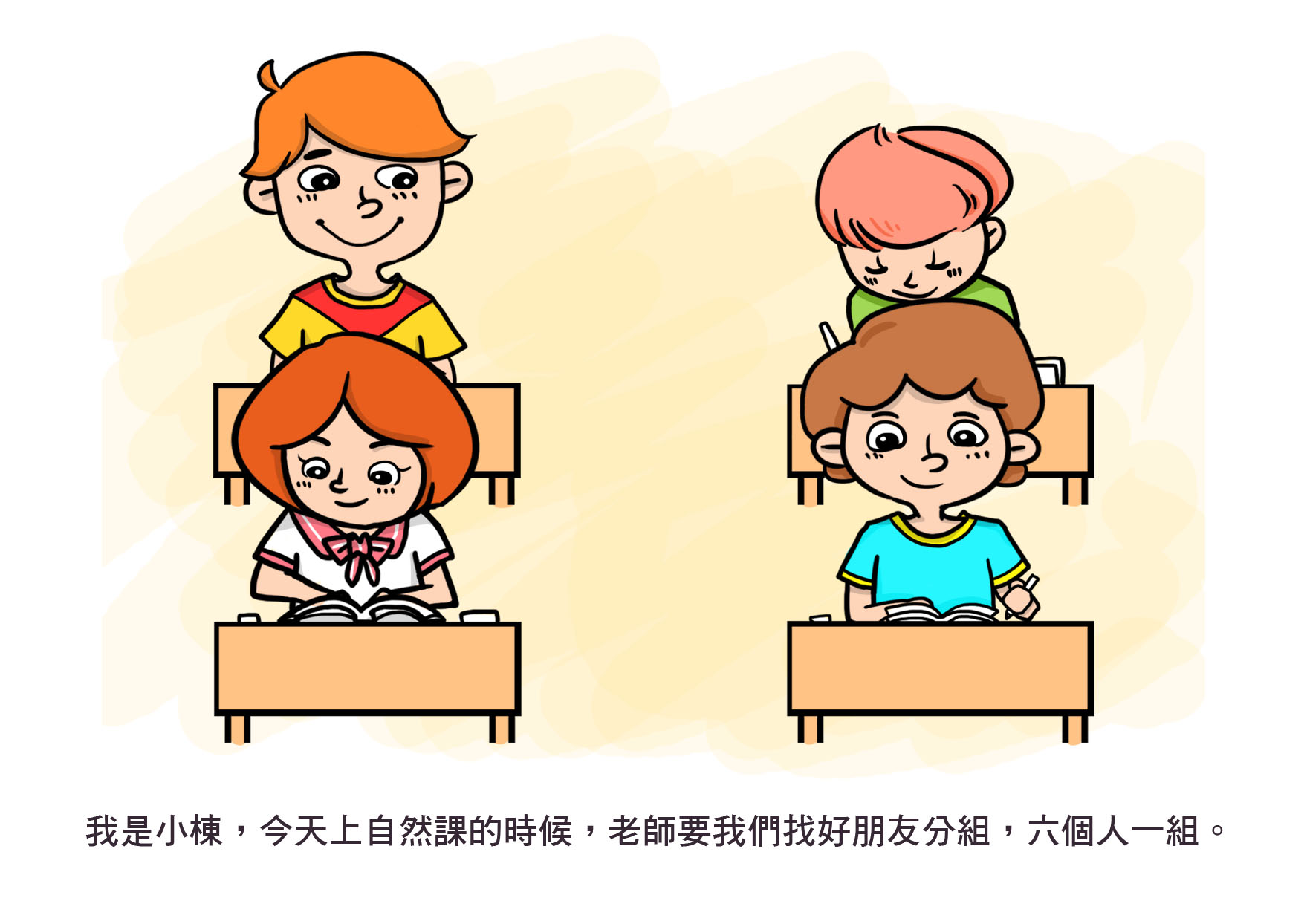 (小棟上自然課準備分組圖)
故事內容：我是小棟，今天上自然課的時候，老師要我們找好朋友分組，六個人一組。
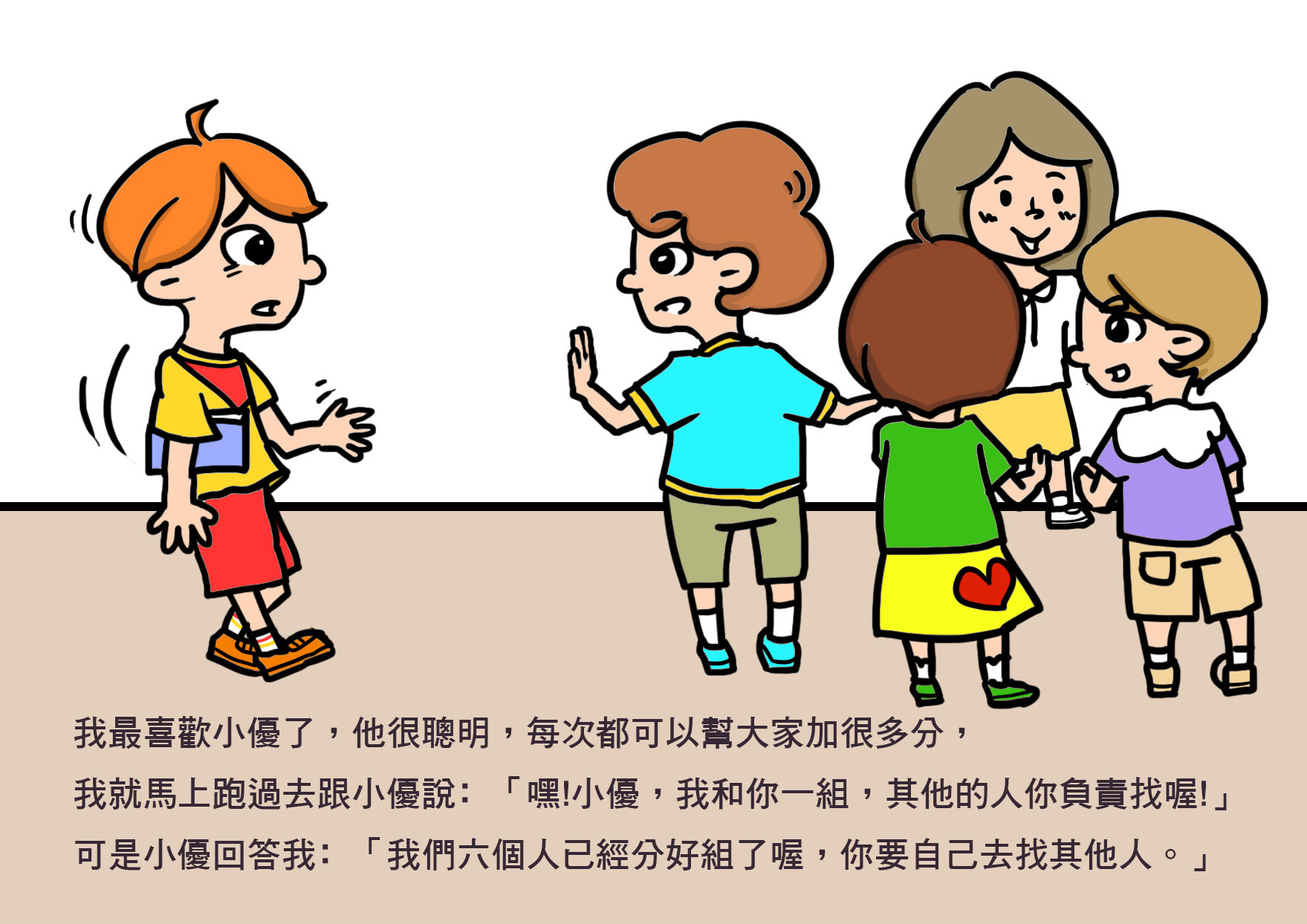 (圖:小棟主動找小優同組，小優拒絕)
故事內容：我最喜歡小優了，他很聰明，每次都可以幫大家加很多分，所以我就馬上跑過去跟小優說﹕「嘿!小優，我和你一組，其他的人你負責找喔!」可是小優回答我﹕「我們六個人已經分好組了喔，你要自己去找其他人。」
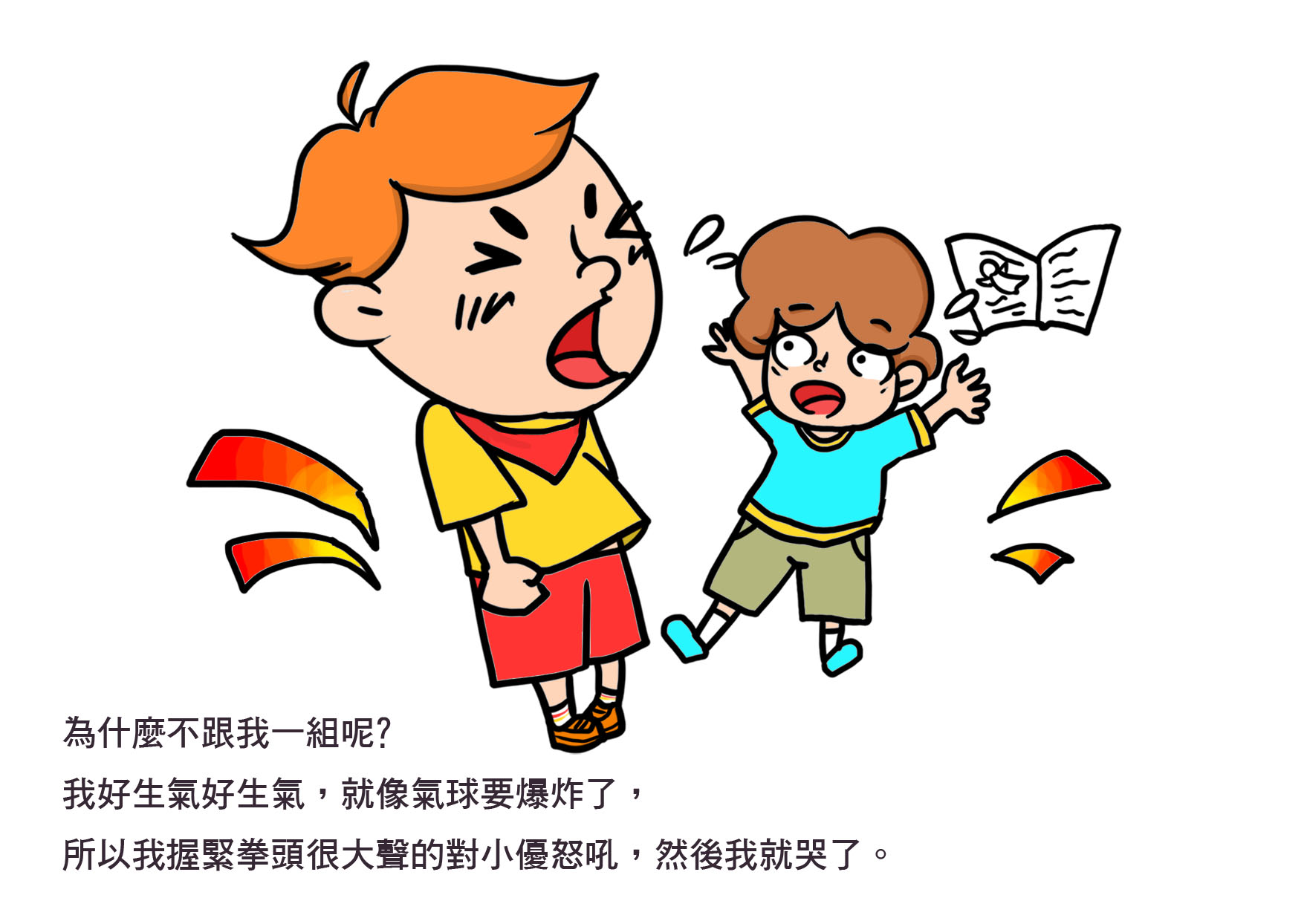 (圖:小棟對小優怒吼)
故事內容：我非常生氣和難過，我都已經主動開口了﹖為什麼不跟我一組呢﹖我好生氣好生氣，就像氣球要爆炸了，所以我握緊拳頭很大聲的對小優怒吼，然後我就哭了。
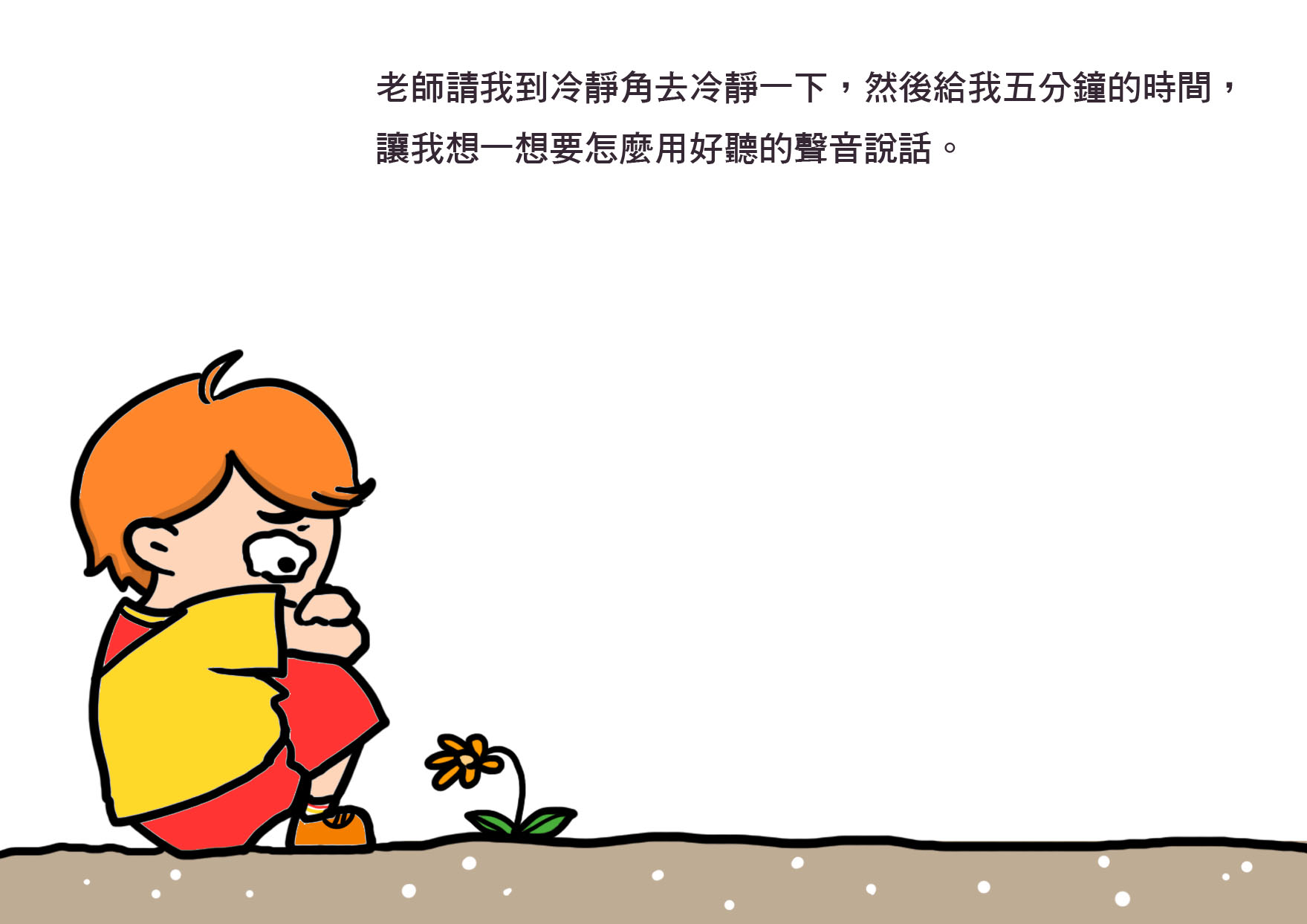 (圖：小棟在冷靜角哭泣)
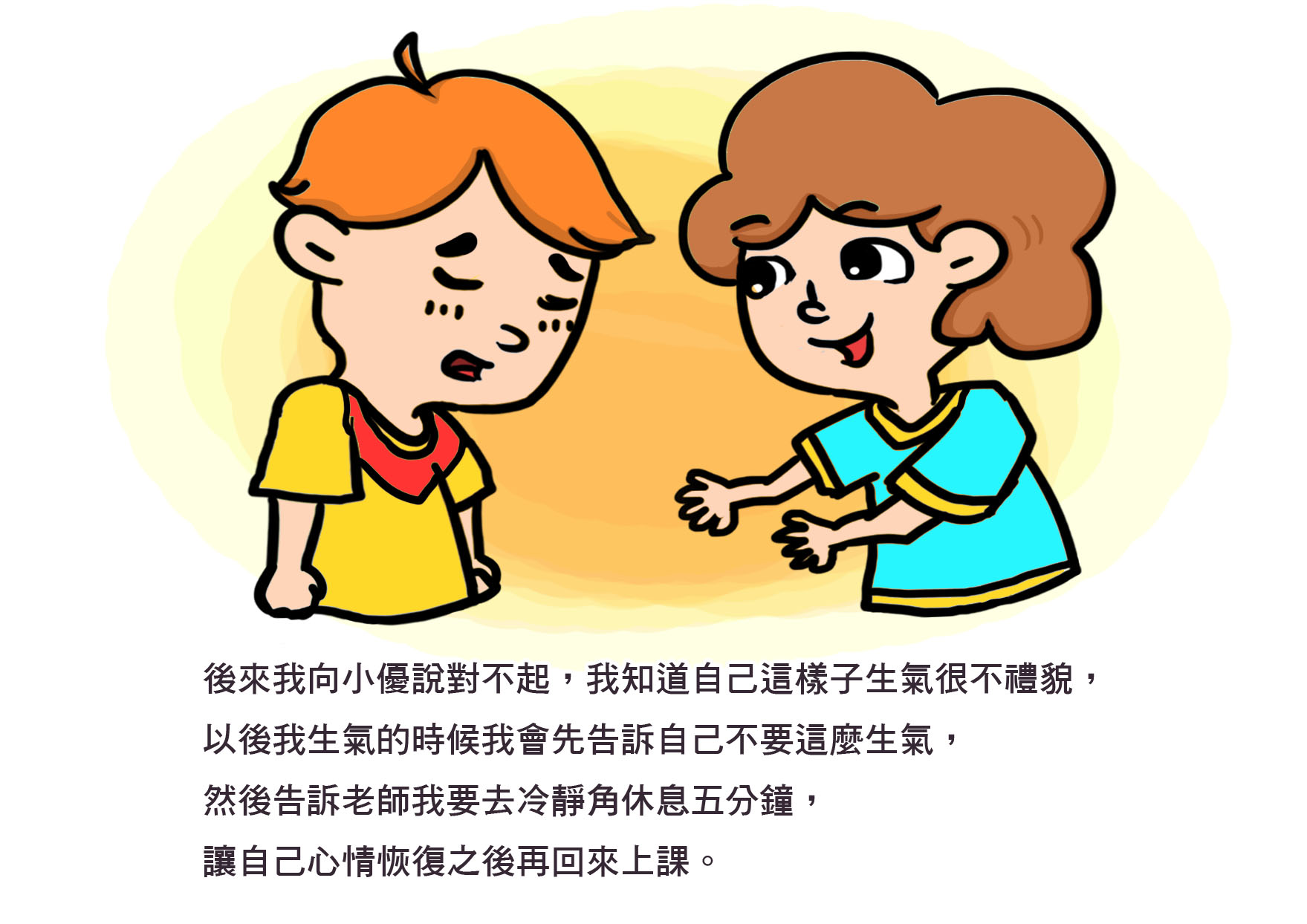 (圖：小棟向小優道歉)
故事內容：後來我向小優說對不起，我知道自己這樣子生氣很不禮貌，以後我生氣的時候我會先告訴自己不要這麼生氣，然後告訴老師我要去冷靜角休息五分鐘，讓自己心情恢復之後再回來上課。
繪本討論
1.小棟主動表達想和小優同組但被拒絕了，小棟出現了什麼情緒?
3.當你發現你有生氣/傷心的情緒，你會如何轉換？
  (1)告知家長/老師後，離開發生事件地
     點，去安全地方冷靜休息
  (2)自行離開事件發生地點
  (3)找喜歡的事情做
  (4)其他
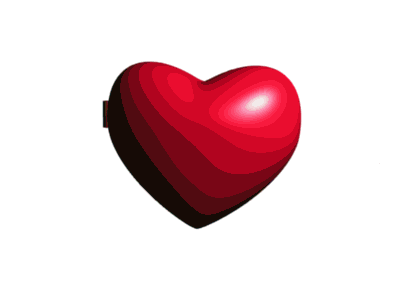 我是人見人愛的人氣王
尊重你的決定，但相信你有更好的選擇!
小試身手
如果你是小棟，你會怎麼做?
   1.發現       情緒
   2.接受        情緒
   3.轉換情緒
   4.表達情緒(我訊息)
結語
情緒不可怕，只要我們學會認識他、接受他、轉換他、表達他，我們都會變成人見人愛的超級人氣王。

心情日記單

情緒事件處理單